Der Bezirksjugendring Unterfranken
Partner auf Augenhöhe 
Der Bund, der Bezirk und der Bezirksjugendring Unterfranken

Aufbau und Struktur der Jugendarbeit in Unterfranken 
durch den Bezirksjugendring
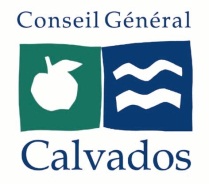 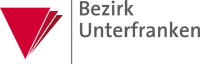 1
Struktur auf Landesebene Bayern
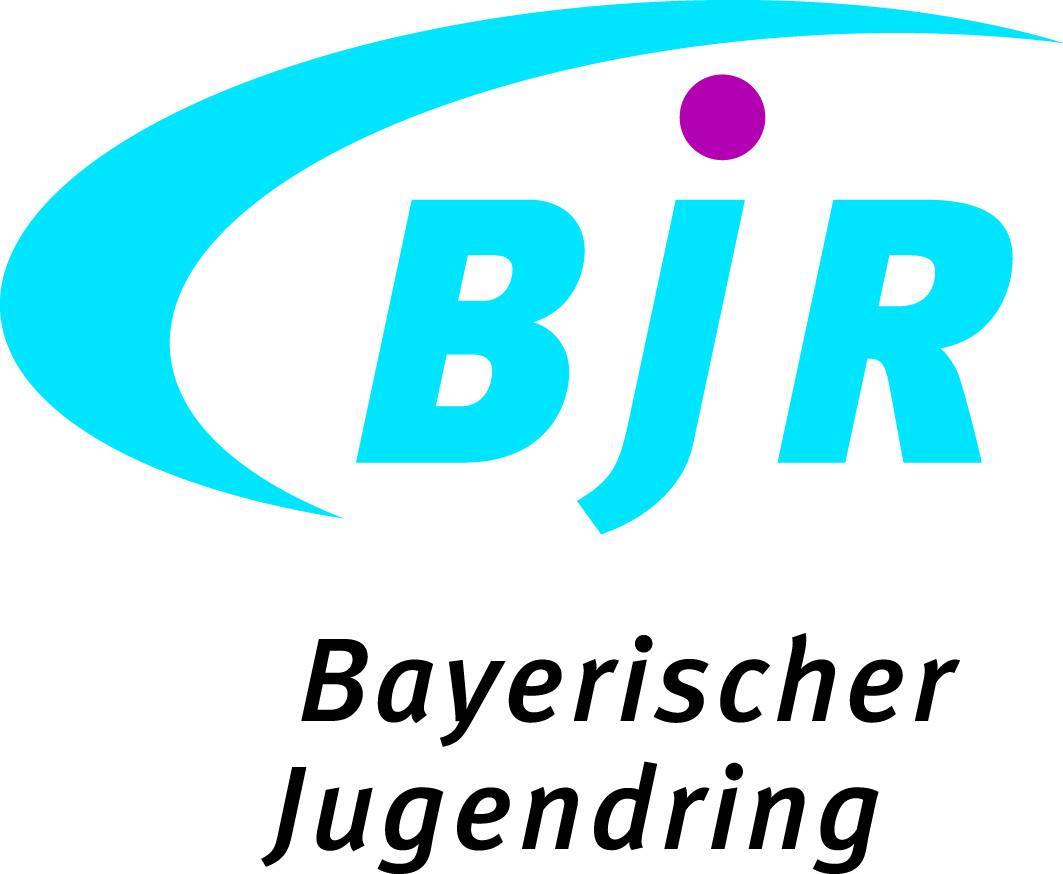 Landesvorstand

Vollversammlung
Land Bayern
Vorstand

Vollversammlung
7 Bezirksjugendringe in Bayern
Bezirke
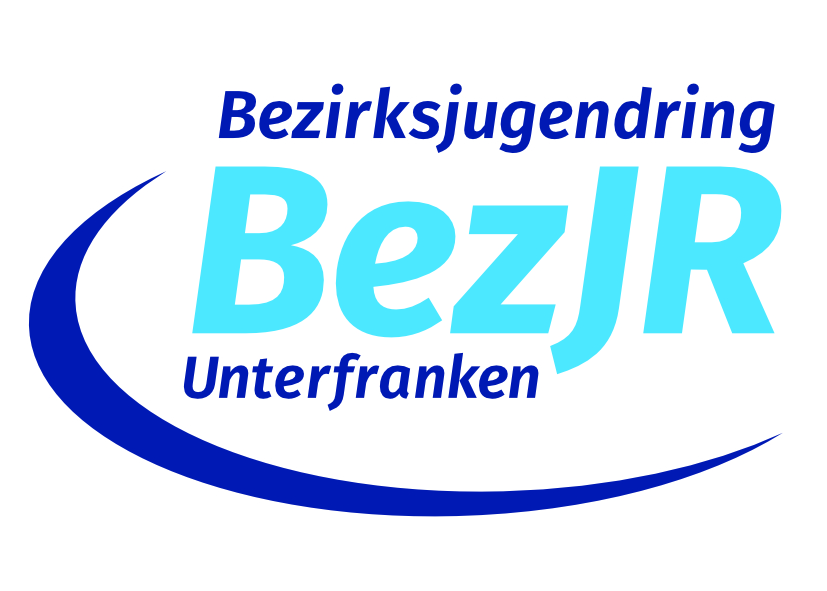 Jugendverband A B / D / F
2
Der Bayerische Jugendring
Gründung 1947
Rechtsform: Körperschaft des öffentlichen Rechts

Finanzierung: öffentliche Mittel
freiwilliger Zusammenschluss der Jugendorganisationen in                 Bayern (§ 1 Abs. 1 BJR-Satzung) 

mehr als zwei Drittel aller Kinder und Jugendlichen in Bayern erreichen die Mitgliedsorganisationen und Einrichtungen der Jugendarbeit mit ihren Angeboten
3
Grundlegende Aufgaben
jugendpolitische Interessenvertretung: Einsatz für Belange aller jungen Menschen in Bayern
 Mitwirkung am politischen Willensbildungsprozess -                                 von der örtlichen Ebene bis hin zur Bundesebene
 Zusammenarbeit mit Verbänden, öffentlichen Stellen,                     Institutionen und Organisationen
4
Rechtliche Grundlagen
Grundgesetz (Art..2, 3, 6, 20, 20a, 28)
Bayerische Verfassung (Art. 83, 126, 141)
Bayerische Kommunalgesetze (Gemeinde-, Landkreis- und Bezirksordnung)
Jugendhilferecht (KJHG/SGB, VIII und BayKJHG)
Achtes Buch der Sozialgesetze (SGB VIII) = Kinder- und Jugendhilfegesetz (KJHG)
Ausführungsgesetz (AGSG) zu den SGB = Landesgesetz zur Ausführung des SGB VIII
Verordnung zur Übertragung von Aufgaben des überörtlichen Trägers der öffentlichen Jugendhilfe auf den BJR 
Satzung des Bayerischen Jugendringes
5
Handlungsfelder der Jugendarbeit
Kinder- und Jugendprogramm der bayerischen Staatsregierung:
Stärkung der verbandlichen Jugendarbeit und Förderung des ehrenamtlichen Engagements
Grundförderung der Jugendverbände, Fachkräfte bei Jugendverbänden, Jugendbildungsstätten und Bezirksjugendringen
Förderung des ehrenamtlichen Engagements

Förderung von Aktivitäten der Jugendarbeit, Jugendbildungs-maßnahmen,  internationale Jugendarbeit, kulturelle Jugendarbeit
4/21/2022
6
Handlungsfelder der Jugendarbeit
Förderung der politischen Bildung im Rahmen des Rings Politischer Jugend
Weiterentwicklung der offenen JugendarbeitNachmittagsbetreuung von Schülern in Einrichtungen der Jugendarbeit
Zielgruppenspezifische Fachprogramme
Jugendinformation und Jugendberatung
Einrichtungen der Jugendarbeit, örtliche Einrichtungen,                  überörtliche Einrichtungen, Investitionsförderung
Förderung von Institutionen auf LandesebeneBayerischer Jugendring, Institut Jugend Film Fernsehen, Landesfilmdienst, Internationale Jugendbibliothek
4/21/2022
7
Struktur auf Bezirksebene Unterfranken
Die Struktur auf Bezirksebene
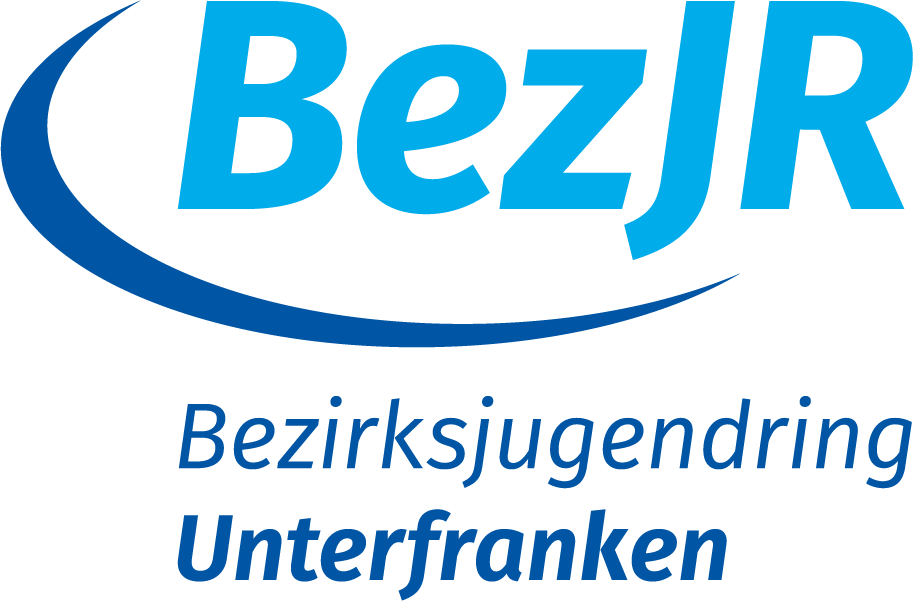 Bezirk Unterfranken
Jugendverbände
Vorstand

Vollversammlung
KJR/ SJR Vorstand

Vollversammlung
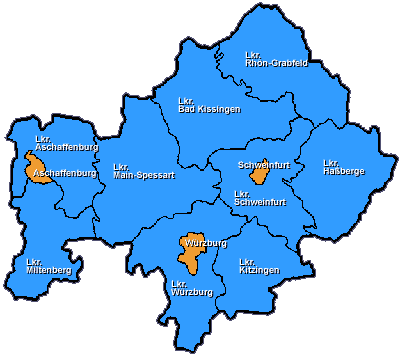 Landkreis, kreisfreie Stadt
Jugendverbände
Kreis- / Stadt- jugendringe
Gemeinde B
Gemeinde
Gemeinde C
Gemeinde A
Jugendverband
Jugendverband
8
Zusammenarbeit mit dem Bezirk
1. Der Grundlagenvertrag
Der Bezirk und der Bezirksjugendring arbeiten zum Wohle aller jungen Menschen in Unterfranken partnerschaftlich zusammen.
Festschreibung des Grundlagenvertrags (03/2009) ist das Fundament einer vertrauensvollen, gewinnbringenden und zukunftsorientierten Zusammenarbeit zwischen beiden Partnern
Durch den Grundlagenvertrag erfolgt die Übertragung von Aufgaben der Jugendarbeit in Unterfranken auf den Bezirksjugendring; abgeleitet von Art. 32 AGSG (bay. Ausführungsgesetz zu den Sozialgesetzbüchern)
Er ist ein dauerhafter und verlässlicher Rahmen für die Zuwendung und sichert die Jugendarbeit in Unterfranken nachhaltig ab.
9
Zusammenarbeit mit dem Bezirk
2. Das Kinder- und Jugendprogramm
Auf der Basis des Grundlagenvertrags wurde das Kinder-und Jugendprogramm festgeschrieben, das

 die inhaltliche Arbeit und die Aufgabenfelder des Bezirksjugendring definiert.

 entlang der Themen demographische Entwicklungen, ehrenamtliches Engagement, sowie der Zusammenarbeit von Jugendarbeit und Schule Fragen und Anforderungen an die Ausgestaltung der Jugendpolitik und Jugendarbeit in Unterfranken formuliert.
10
Der Bezirksjugendring Unterfranken
Aufgaben   -   Angebote   -   Dienstleistung

des Bezirksjugendring Unterfranken werden umgesetzt durch seine
 
Geschäftsstelle 
& 
Jugendbildungsstätte
11
Der BezJR als Arbeitsgemeinschaft
Der Bezirksjugendring als Arbeitsgemeinschaft ist ein Zusammenschluss von:
29 Jugendverbänden, die insgesamt
Bezirksebene
Unterfranken
XYZ.00 Mitgliederin Unterfranken vertreten.
12 Stadt- und Kreisjugendringe
die als Arbeitsgemeinschaften der Jugend-   verbände fungieren. Ihre Aufgaben sind u.a.:
Kommunale Ebene
Interessenvertretung der Jugendverbände
Lobbyarbeit
Qualifikation von Jugendleiter*innen
Ferienmaßnahmen für Kinder und Jugendliche
12
Die Jugendverbände in Unterfranken
Bayerische Fischerjugend
 Bayerische Jungbauernschaft
 Bund der Alevitischen Jugendlichen
 deutsche beamtenbund jugend 
 Deutsche Wanderjugend
 djo - Deutsche Jugend in Europa
 DLRG-Jugend
 Johanniter-Jugend
 Jugendorganisation Bund Naturschutz 
 Landesjugendwerk der Arbeiterwohlfahrt
 Landesjugendwerk des Bundes Freikirchlicher Pfingstgemeinden 
 Naturschutzjugend im LBV
 Nordbayerische Bläserjugend
 THW-Jugend
 Bayerische Sportjugend
 Bund der Deutschen Katholischen Jugend
 Evangelische Jugend
 Gewerkschaftsjugend im DGB
 Bayerische Schützenjugend
13
29  associations de jeunes
Die Jugendverbände in Unterfranken
XYZ.00 membres en Basse-Franconie
20. Bayerische Trachtenjugend
21. Bayerisches Jugendrotkreuz
22. Jugend des Deutschen Alpenvereins
23. Jugendfeuerwehr
24. Chorjugend im Fränkischen Sängerbund
25. Junge Tierfreunde
26. DHJ
27. VJM
28. Dachverband klein (BdP, DPSG, PSG, VCP)
29. Bund Deutscher Karneval-Jugend
14
Unsere Mission
Wir sind die politische Interessensvertretung und damit die Stimme aller jungen Menschen in Unterfranken.
Gemeinsam als Ring legen wir das Fundament, damit sich junge Menschen gemäß ihren vielseitigen Interessen und Fähigkeiten entwickeln. Durch unsere Arbeit befähigen wir sie, gesellschaftliche Entwicklungen aktiv zu gestalten.
Wir führen Gespräche mit Politiker*innen aller Fraktionen und Ebenen in Unterfranken und betreiben eine intensive Lobby- und Öffentlichkeitsarbeit.
15
Prinzipien der Arbeit des BezJR
Der Bezirksjugendring hat die Aufgabe diese zu unterstützen:
Freiwilligkeit
Jugendarbeit ist demokratisch aufgebaut und bietet so ein unersetzliches Lernfeld für selbstbestimmte Mitwirkung und Mitbestimmung

Selbstorganisation
Junge Menschen legen selbstständig Ziele, Inhalte und Organisations-formen der Jugendarbeit fest. 

Rahmenbedigungen schaffen
Der BezJR schafft dafür die nötigen Strukturen und gibt inhaltliche  Hilfestellungen damit sich Jugendliche innerhalb dieses „geschützten Experimentierfeldes“ zu demokratischen, selbstbestimmten Erwachsenen entwickeln können.
16
Aufgaben der Geschäftsstelle
Vernetzung
 Interessensvertretung und Lobbyarbeit
 Arbeit an selbstgewählten inhaltlichen Schwerpunkten
 Beratung der Jugendringe und Jugendverbände z.B. bei Förder- und Rechtsfragen
 Durchführung von Arbeitstagungen und Fachtagungen für Kreis- / Stadtjugendringe, Jugendpfleger*innen, offene Kinder- und Jugendarbeit
 Arbeitshilfen, Publikationen, Arbeitsbericht
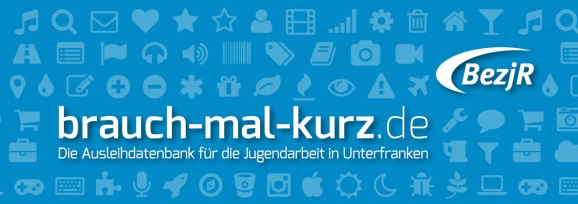 Ausleihdatenbank www.brauch-mal-kurz.de
Freizeitendatenbank www.freizeiten-unterfranken.de
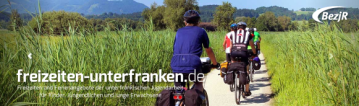 17
Bildung - Medienarbeit
Fachstelle: Medienfachberatung
Durchführung medienpädagogischer Projekte(Ausprobieren, Lernen, selbst kreieren: MakerDates, Mobile Gaming …
Vorträge zu medienpädagogischen Themen für Eltern, Multiplikator*innen der Jugendarbeit, Politik
Seminare zur Weiterbildung von Multiplikator*innen der JA
Mediencoach-Ausbildung für Ehren- und Hauptamtliche Akteure der JA
Beratung und Unterstützung zur Umsetzung medienbezogener Projekte
Wettbewerbe / Mediencamps für Jugendliche
Geräte- und Materialverleih (Beamer, Lichtkoffer, Tablets, …)
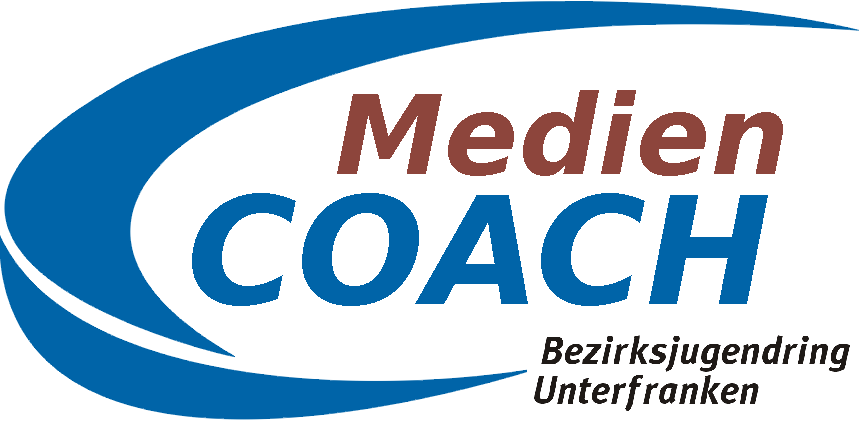 18
Bildung - Medienarbeit
Fachstelle: Jugendarbeit in der Migrationsgesellschaft
Strukturen verändern – Zugänge schaffen
Menschen mit Migrationsbiografien sind in der Jugendarbeit unterrepräsentiert. Wir arbeiten daran, dass alle dabei sein können!

Angebote der Fachstelle

alle dabei?! – Beratung & Begleitung von Öffnungsprozessen
Lautstärker – Beratung und Begleitung von VJM’s
Fachinformationen für die Praxis
Bildungsangebote
Informationen zu Förderungsmöglichkeiten
19
Bildung - Medienarbeit
Fachstelle: Schule ohne Rassismus                 – Schule mit Courage
Regionalkoordination des bundesweiten Projekts                                    „Schule ohne Rassismus – Schule mit Courage“
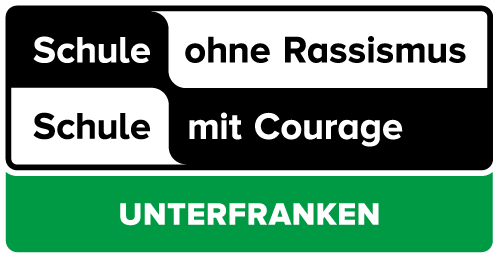 Aufgabe der Regionalkoordination ist neben der Beratung interessierter Schüler*innen sowie der Schulen die Verleihungen des SOR-SMC-Titels, die Organisation von Courage- Coach Seminaren und das Ausrichten von Netzwerktreffen. 

Es wird sich mit jeder Form von Diskriminierung, Mobbing wie Gewalt beschäftigt und wendet sich gegen alle Ideologien der Ungleichwertigkeit.
20
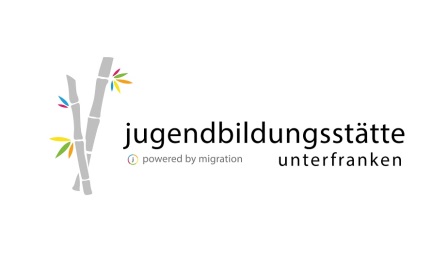 Jugendbildungsstätte
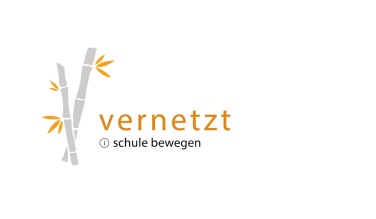 Als Facheinrichtung des Bezirksjugendrings Unterfranken hat sich die Jugendbildungsstätte zu einem Haus mit bundesweitem Modellcharakter entwickelt. 

Bildungsangebote zur rassismuskritischen Migrationspädagogik stellen die zentrale Arbeit des pädagogischen Teams dar, das sich an Seminargruppen, Schulklassen oder Multiplikatoren richtet.

Im Bereich ihrer antirassistischen Arbeit bietet sie Trainings für Zivilcourage (Betzavta) sowie Seminare für Migrationspädagogik.
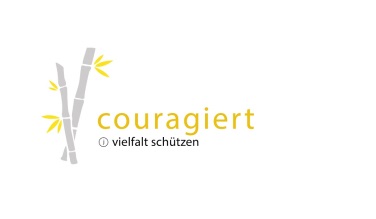 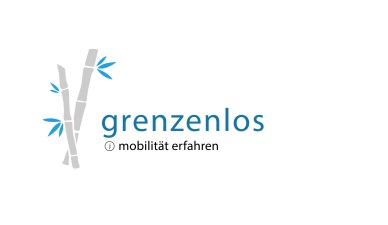 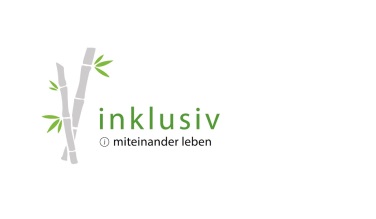 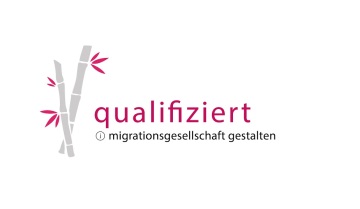 21
Finanzierung
Der Bezirksjugendring wird mit Mitteln finanziert 



Vom Bezirk Unterfranken


Vom Bayerischen Jugendring


Sowie de Europäischen Union
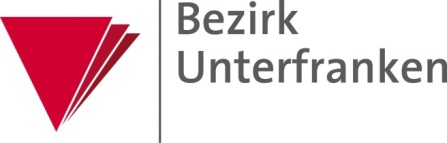 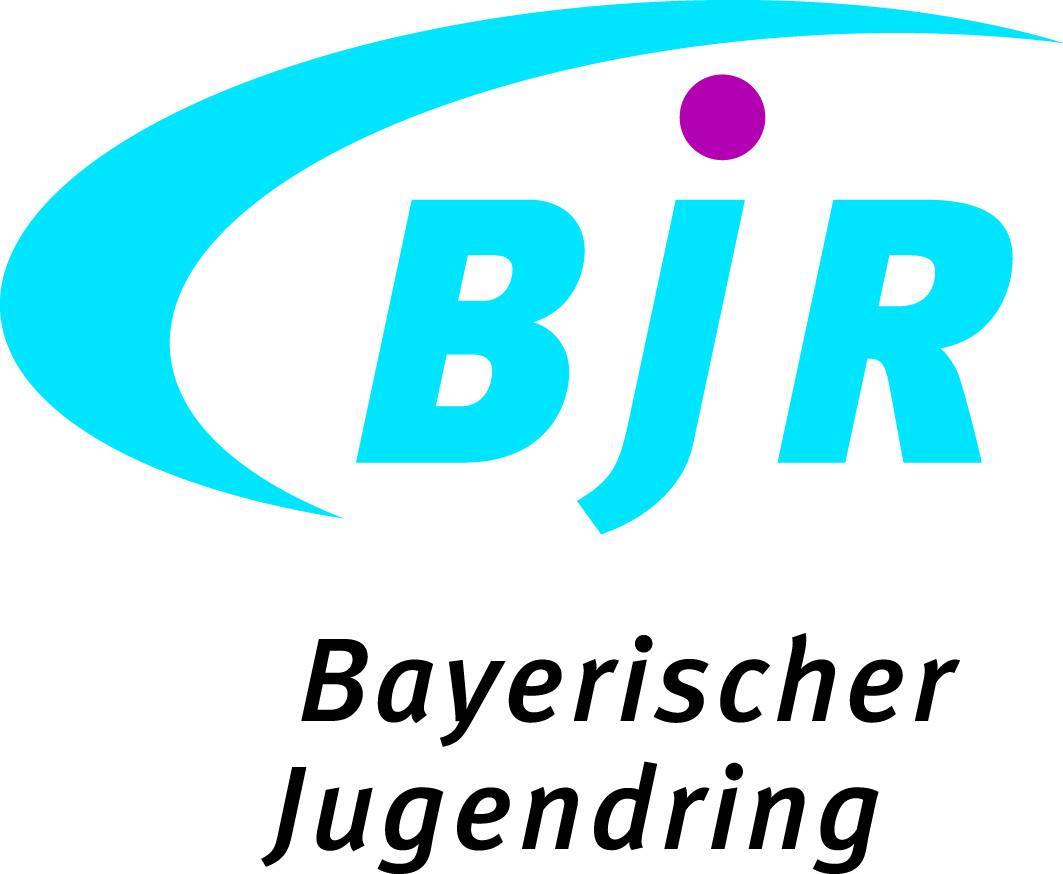 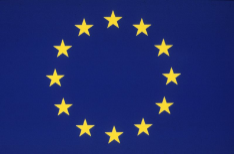 22
VIVE LE JUMELAGE!Partnerschaft seit 1986
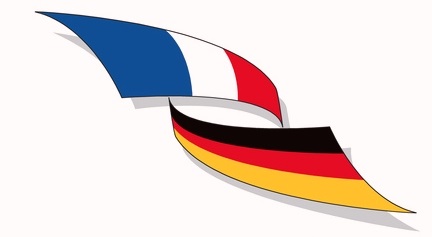 Danke für Ihre Aufmerksamkeit!
23